Figure 5. Comparison between performance on the detection task with a camouflaged walker and on the one-back repetition ...
Cereb Cortex, Volume 15, Issue 5, May 2005, Pages 594–601, https://doi.org/10.1093/cercor/bhh162
The content of this slide may be subject to copyright: please see the slide notes for details.
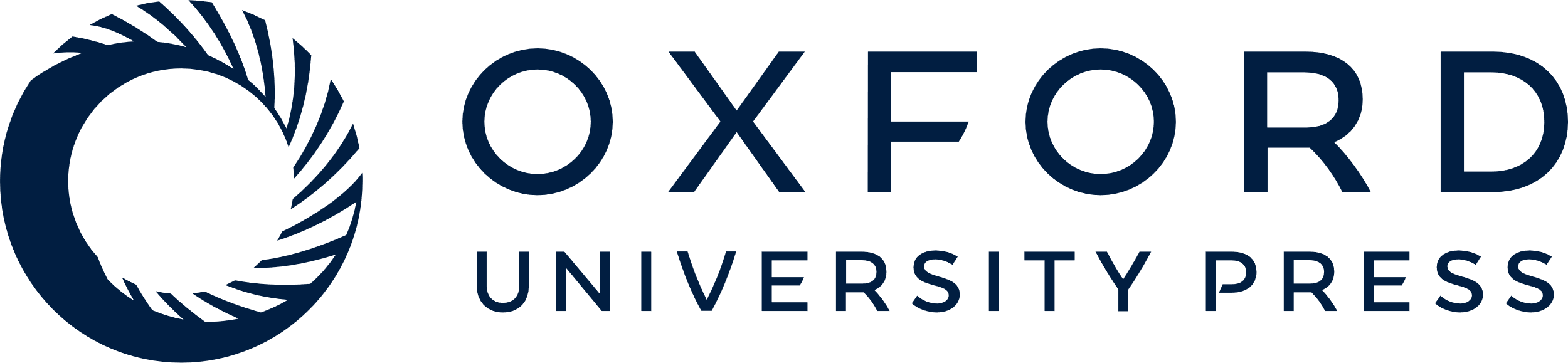 [Speaker Notes: Figure 5. Comparison between performance on the detection task with a camouflaged walker and on the one-back repetition task with unmasked point-light walker in relation to the severity of PVL in the parieto-occipital region. (A) The sensitivity index Az plotted against the volumetric extent of PVL (Pearson product–moment correlation; r = 0.711, P < 0.02). (B) The relationship between performance on the one-back repetition task (percentage correct responses to the unmasked walker) and the PVL extent (r = −0.016, n.s.).


Unless provided in the caption above, the following copyright applies to the content of this slide: Cerebral Cortex V 15 N 5 © Oxford University Press 2004; all rights reserved]